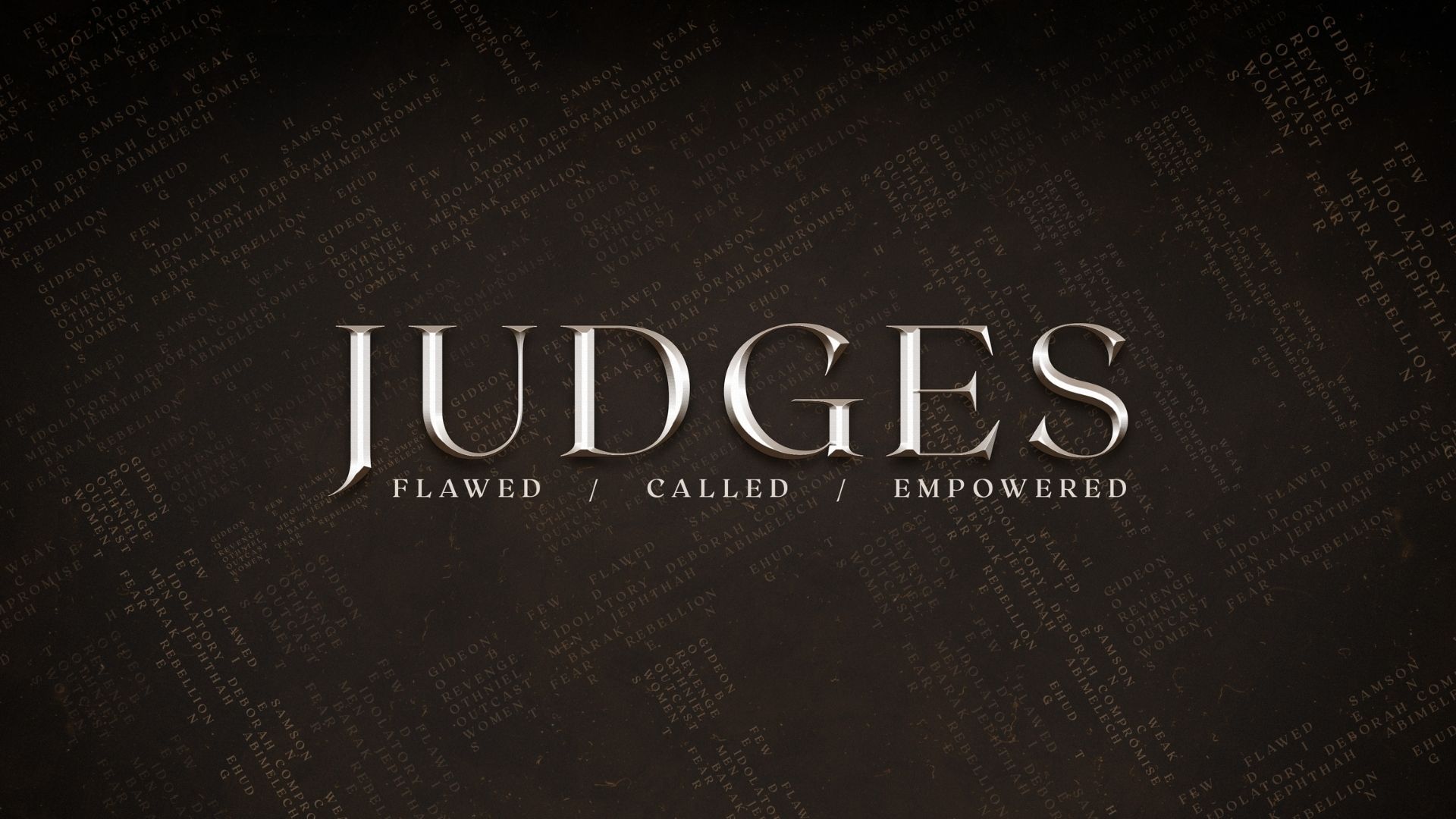 Break The Cycle
Judges 1-2
Judges 1:1
After the death of Joshua...
Joshua 21:43-45 So the Lord gave Israel all the land he had sworn to give their ancestors, and they took possession of it and settled there. The Lord gave them rest on every side according to all he had sworn to their ancestors. None of their enemies were able to stand against them, for the Lord handed over all their enemies to them. None of the good promises the Lord had made to the house of Israel failed. Everything was fulfilled.
Judges 1:1-2 After the death of Joshua, the Israelites inquired of the Lord, “Who will be the first to fight for us against the Canaanites?” The Lord answered, “Judah is to go. I have handed the land over to him.”
Judges 1:19 The Lord was with Judah and enabled them to take possession of the hill country, but they could not drive out the people who were living in the plain because those people had iron chariots.
Judges 1:27 At that time Manasseh failed to take possession of Beth-shean and Taanach and their surrounding villages, or the residents of Dor, Ibleam, and Megiddo and their surrounding villages; the Canaanites were determined to stay in this land.

Judges 1:28 When Israel became stronger, they made the Canaanites serve as forced labour...
Judges 2v1-2 “I brought you out of Egypt and led you into the land I had promised to your ancestors. I also said: I will never break my covenant with you. You are not to make a covenant with the inhabitants of this land. You are to tear down their altars. But you have not obeyed me. What have you done?
STRENGTH
Where do you find your strength?
Where are you saying "I CANNOT"
but God is saying "YOU WILL NOT"?
STRENGTH
Where do you find your strength?

SIN
How are you dealing with sin?
Judges 2:2b-3 ESV But you have not obeyed my voice. What is this you have done? So now I say, I will not drive them out before you, but they shall become thorns in your sides, and their gods shall be a snare to you.”
Hebrews 4:16 Therefore, let us approach the throne of grace with boldness, so that we may receive mercy and find grace to help us in time of need.
1 Corinthians 10:13 God is faithful; he will not let you be tempted beyond what you can bear.
Titus 2:11-12 NIV For the grace of God has appeared that offers salvation to all people. It teaches us to say ‘No’ to ungodliness and worldly passions, and to live self-controlled, upright and godly lives in this present age...
STRENGTH
Where do you find your strength?

SIN
How are you dealing with sin?

SAVOURING
Are you savouring Jesus?
SAVOURING
Are you savouring Jesus?

Judges 2v1, 10 “I brought you out of Egypt and led you into the land I had promised to your ancestors. I also said: I will never break my covenant with you. You are not to make a covenant with the inhabitants of this land. You are to tear down their altars. But you have not obeyed me. What have you done? (v10) “And all that generation also were gathered to their fathers. And there arose another generation after them who did not know the Lord or the work that he had done for Israel.
Ecstasy and delight are essential to the believer’s soul and they promote sanctification. We were not meant to live without spiritual exhilaration and the Christian who goes for a long time without the experience of heart-warming will soon find himself tempted to have his emotions satisfied from earthly things and not, as he ought, from the Spirit of God. John Flavel (1/3)
‘The soul is so constituted that it craves fulfilment from things outside itself and will embrace earthly joys for satisfaction when it cannot reach spiritual ones. The believer is in spiritual danger if he allows himself to go for any length of time without tasting the love of Christ and savouring the felt comforts of a Saviour’s presence. John Flavel (2/3)
‘When Christ ceases to fill the heart with satisfaction, our souls will go in silent search of other lovers. By the enjoyment of the love of Christ in the heart of a believer, we mean an experience of the “love of God shed abroad in our hearts by the Holy Ghost which is given to us” (Rom. 5:5).’
John Flavel (3/3)
STRENGTH
Where do you find your strength?

SIN
How are you dealing with sin?

SAVOURING
Are you savouring Jesus?
Break The Cycle
Judges 1-2